Сергей Есенин
« История великой судьбы »
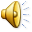 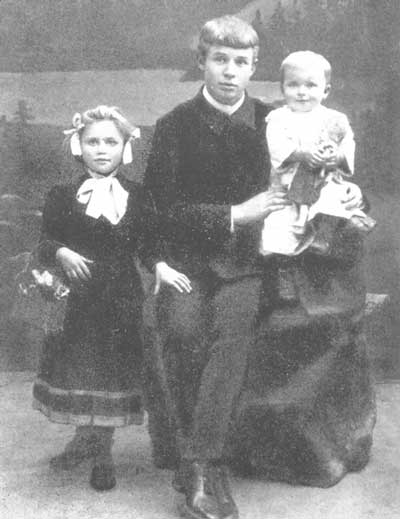 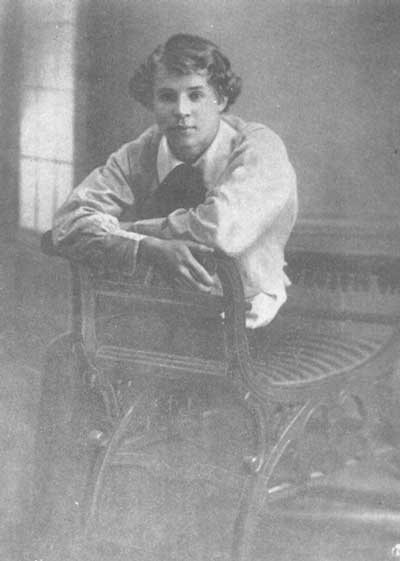 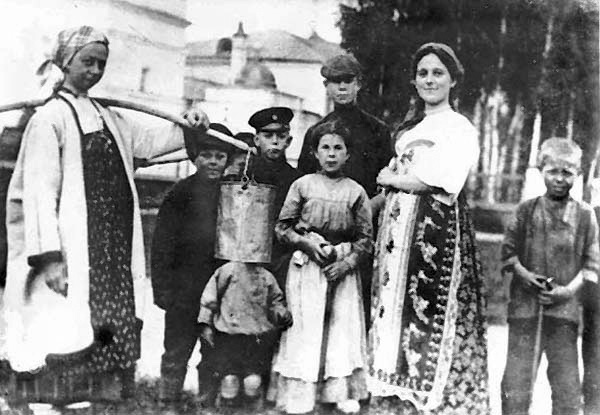 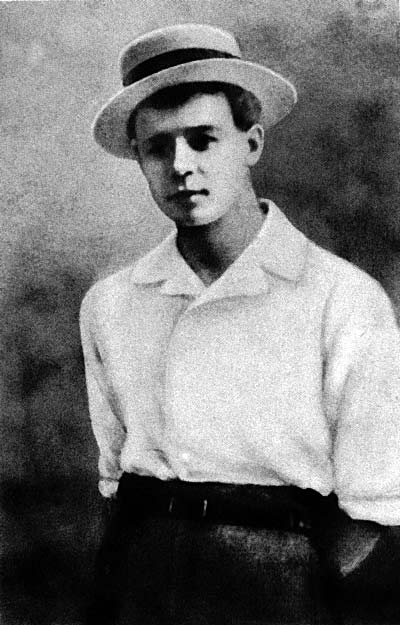 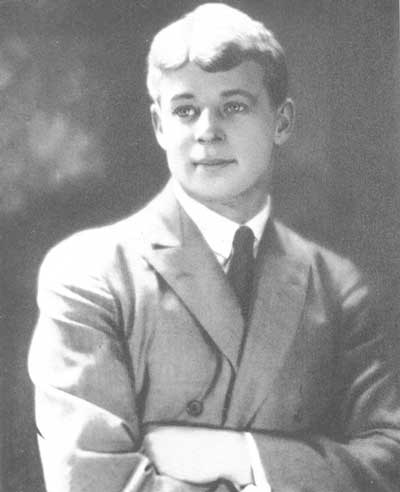 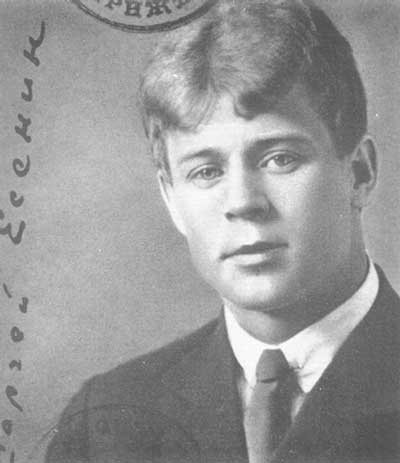 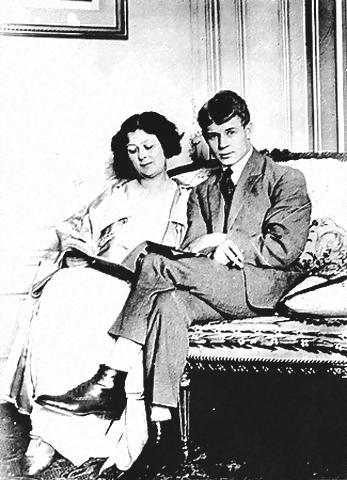 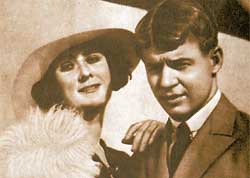 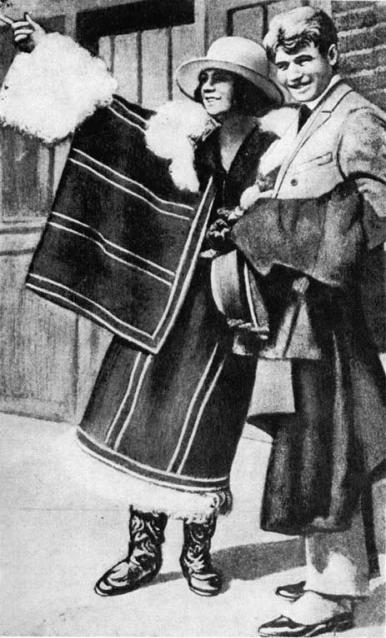 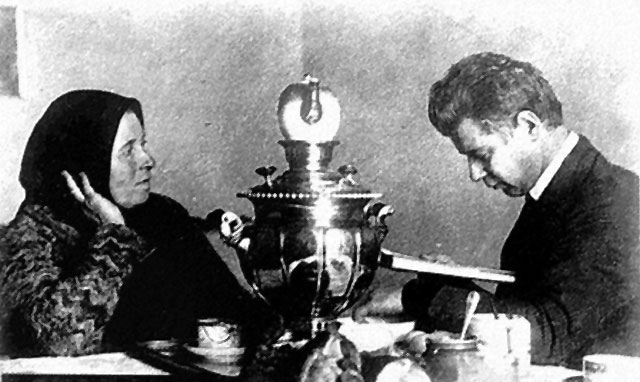 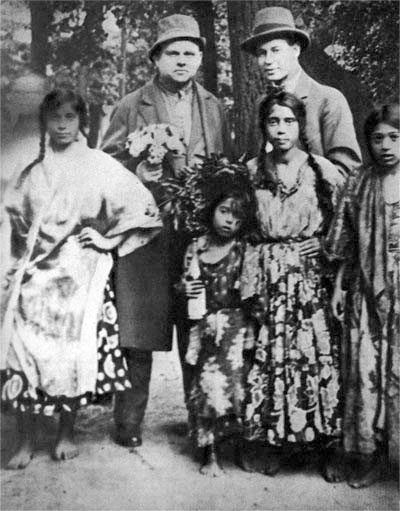 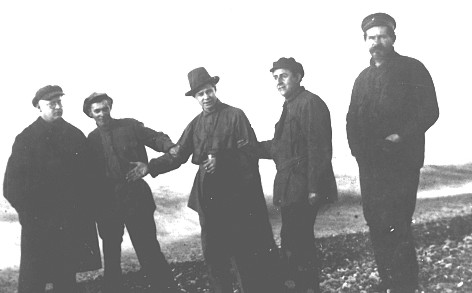 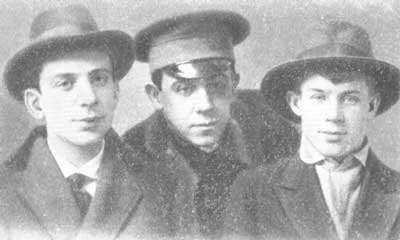 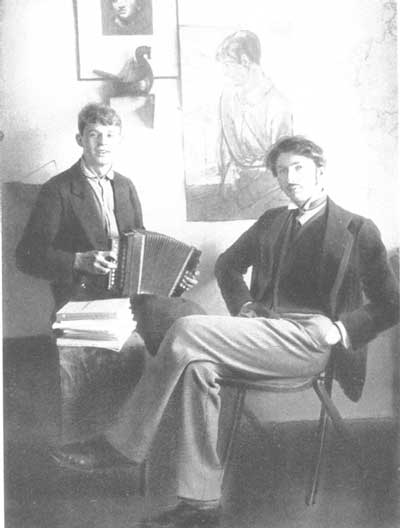 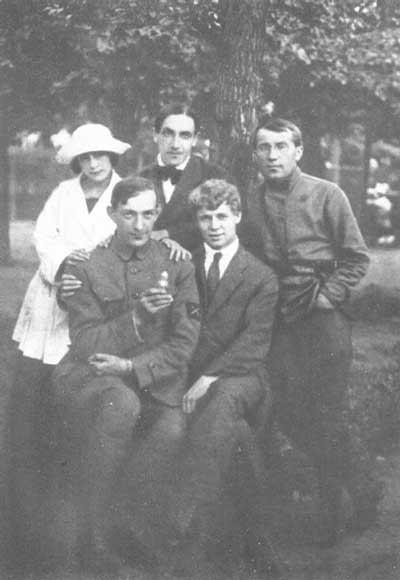 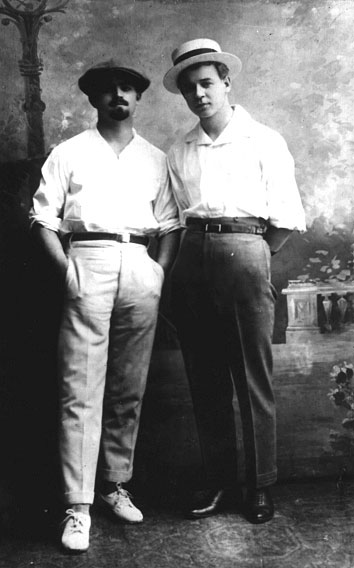 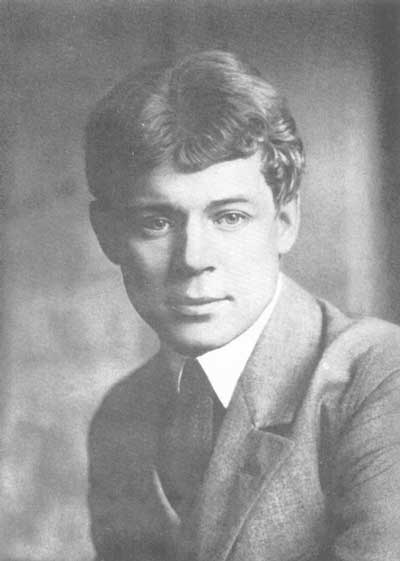 «Мне осталась одна забава – пальцы в рот и весёлый свист…»